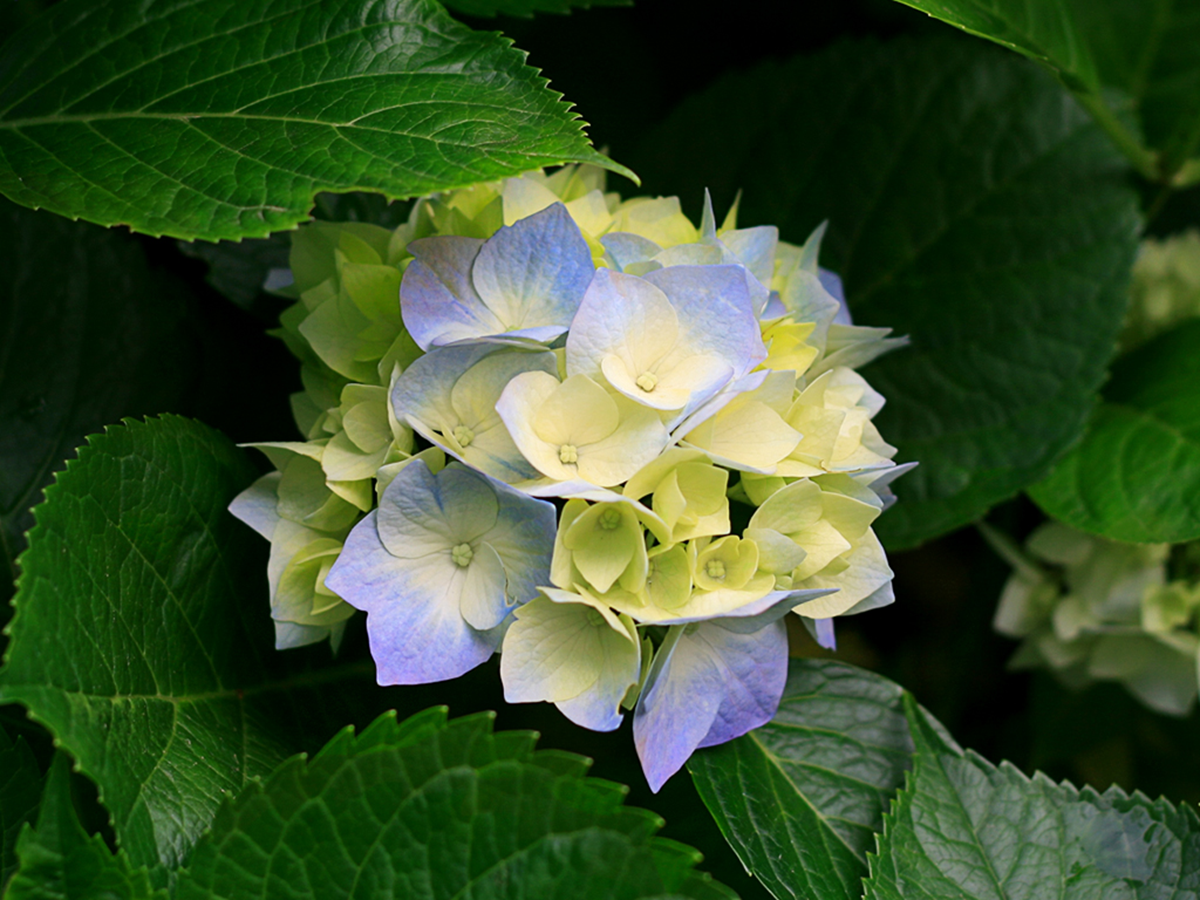 Проект: «Зелёный интерьер»Тема: «От простого объекта школьного труда – до творческого проекта»Презентация Товпик В.В./учитель технологии/ 2011г. ЧСОШ им.А.Г.Чикачёва.
Цели проекта:
-создание условий для выращивания комнатных растений
-постоянно расширять практические умения и кругозор знаний по разведению редких растений
-обучить детей  приёмам оформления интерьера:  жилья, школы, офиса
Задачи проекта:
обеспечение занятости учащихся
-межпредметная связь
-оформление интерьера школы и влияние  интерьера на психологическое состояние ученика и учителя
- стремления проявлять свои способности и добиваться успеха в поставленной задаче
-формирование коммуникативных навыков, которые способствуют развитию и умению работать в группе.
-при  пересадке растений уметь применять сложные композиции
-вовлекать в проектную деятельность родителей учащихся
-проводить выставки – ярмарки по продаже растений
Этапы реализации данного проекта1-планирование и формирование группы участников проекта2-выявление проблемы, сбор информации, распределение участков и нагрузки.3-выявление эффективности деятельности4-подведение итогов и оценка эффективности проекта
Проведение экспериментально-практического занятия.Бригадир 7 «б» класса/Тетерина Алина.
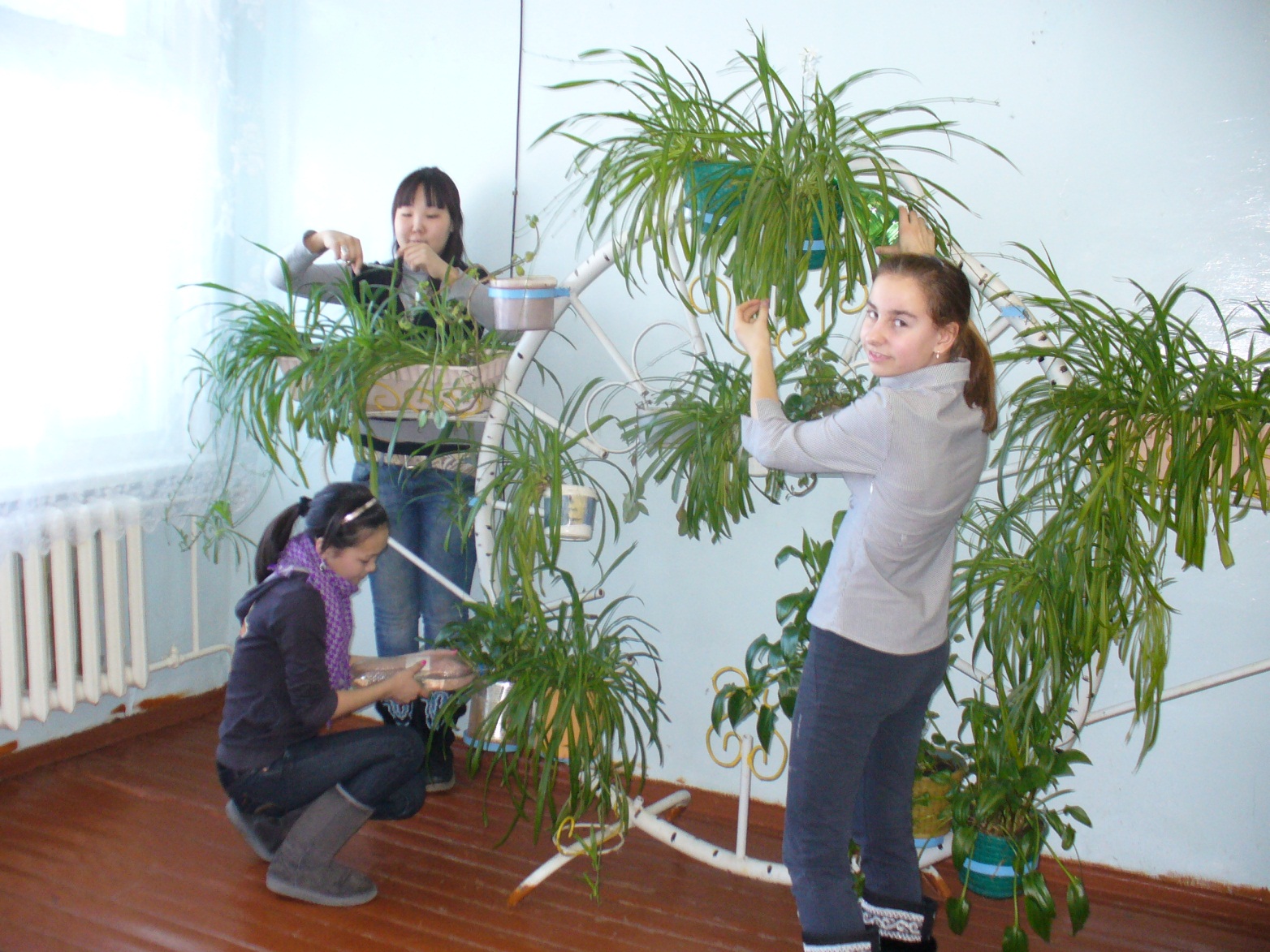 Предметный мир, создаваемый человеком по законам красоты и функциональности, является продуктом дизайна.
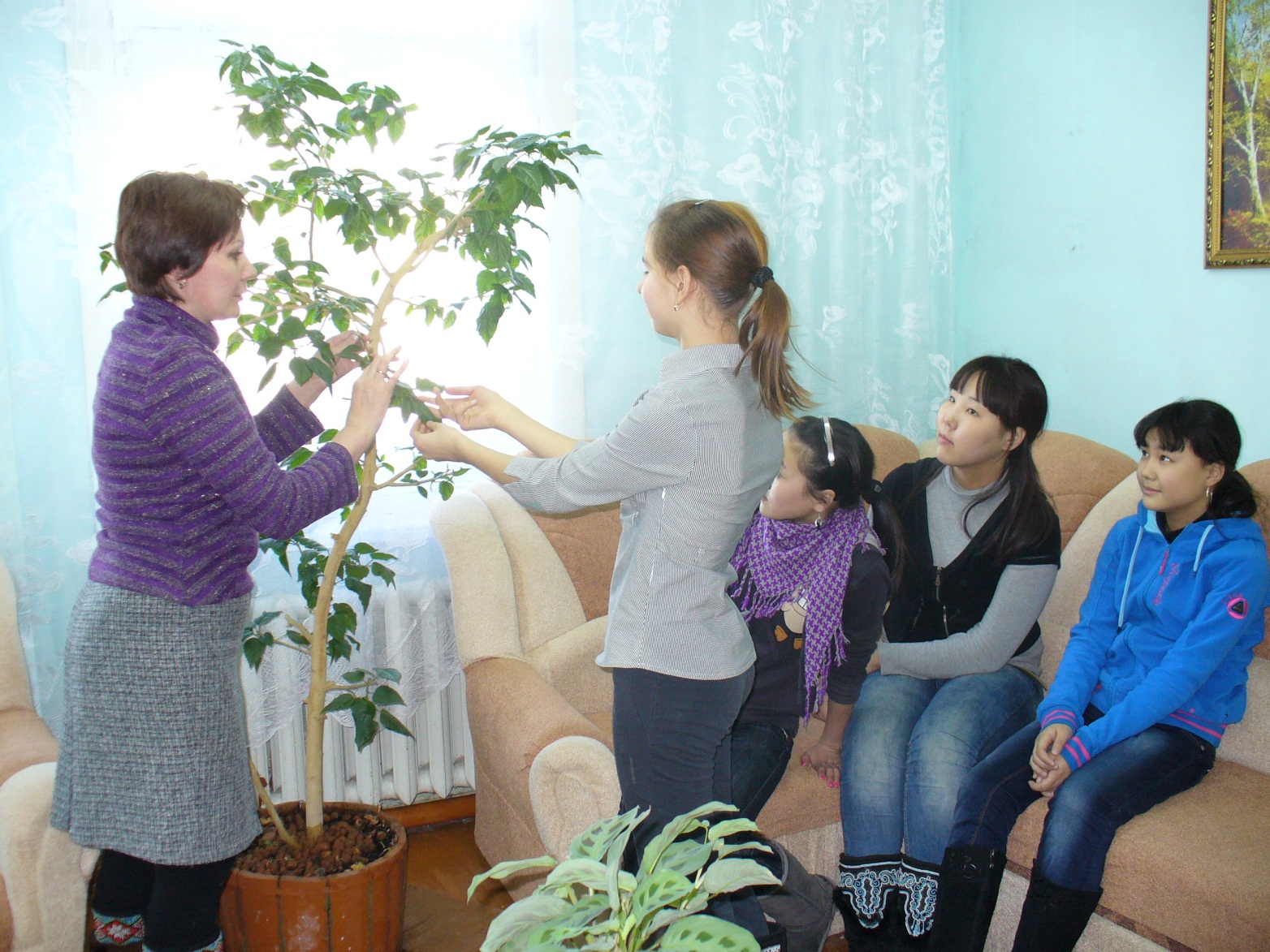 Хлорофитум – самое распространённое растение в школе. Родина-Южная Африка.
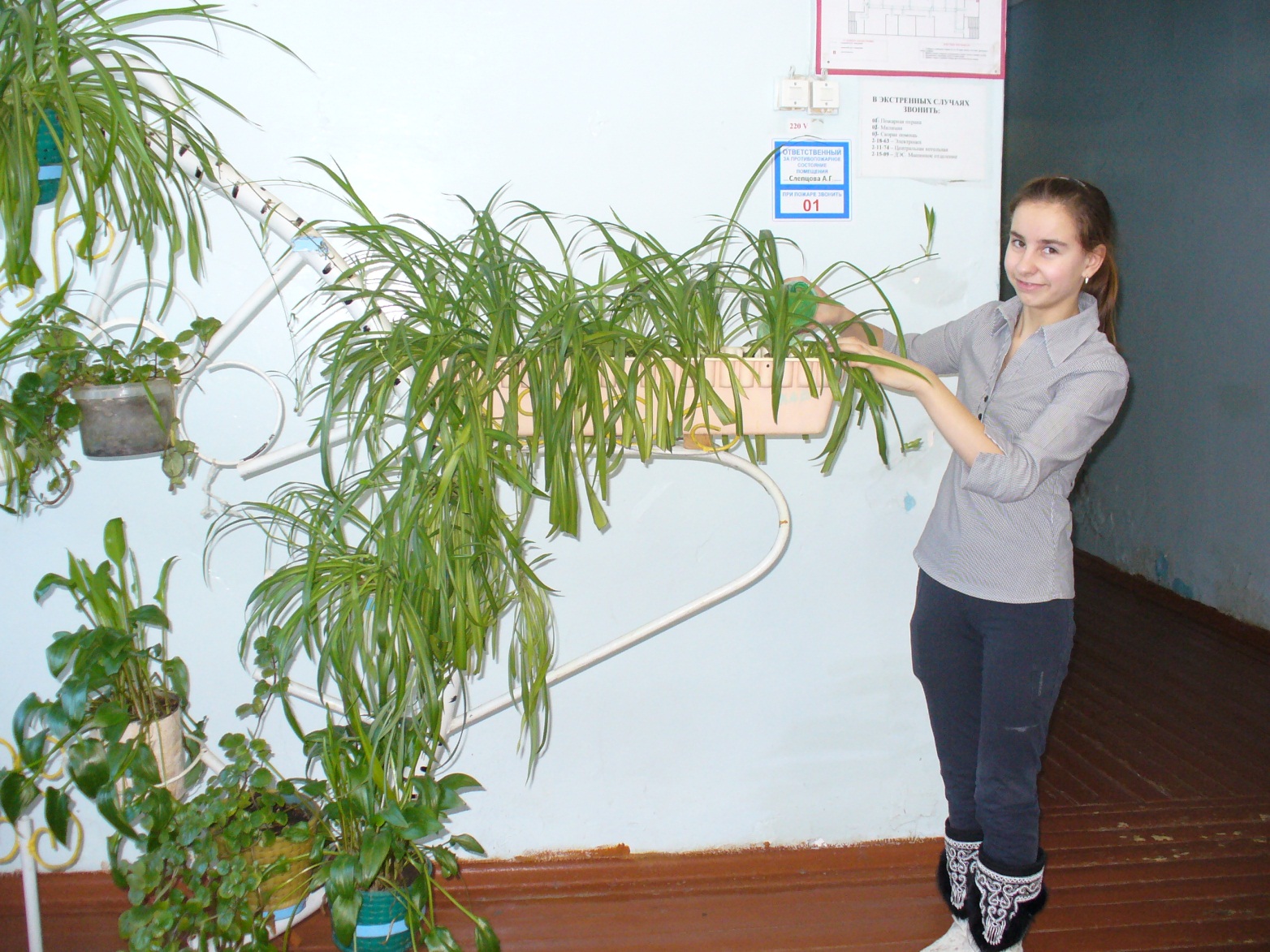 Жить в зелени – жить красиво!
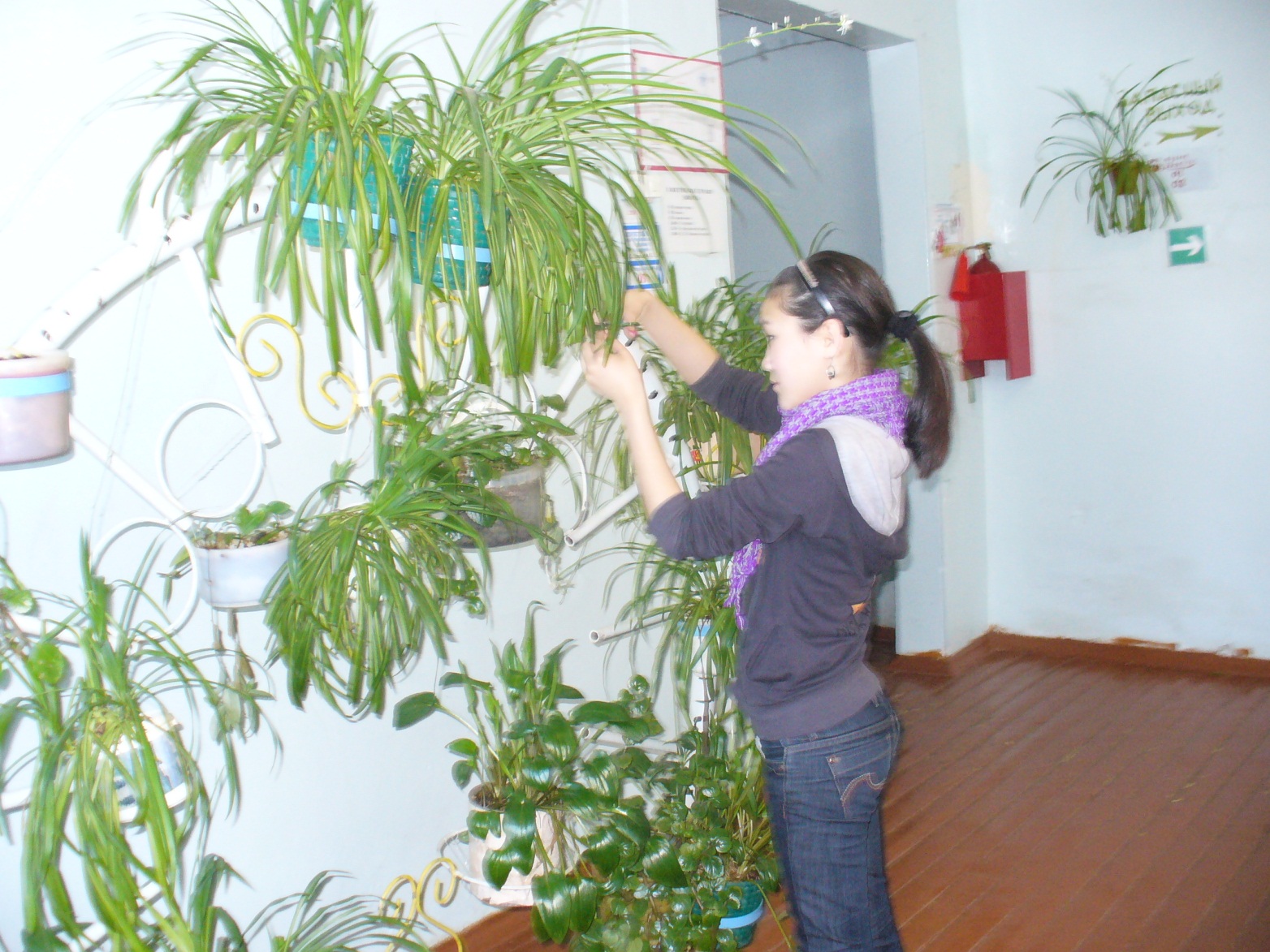 Любой интерьер выигрывает, если его грамотно оформить комнатными цветами.
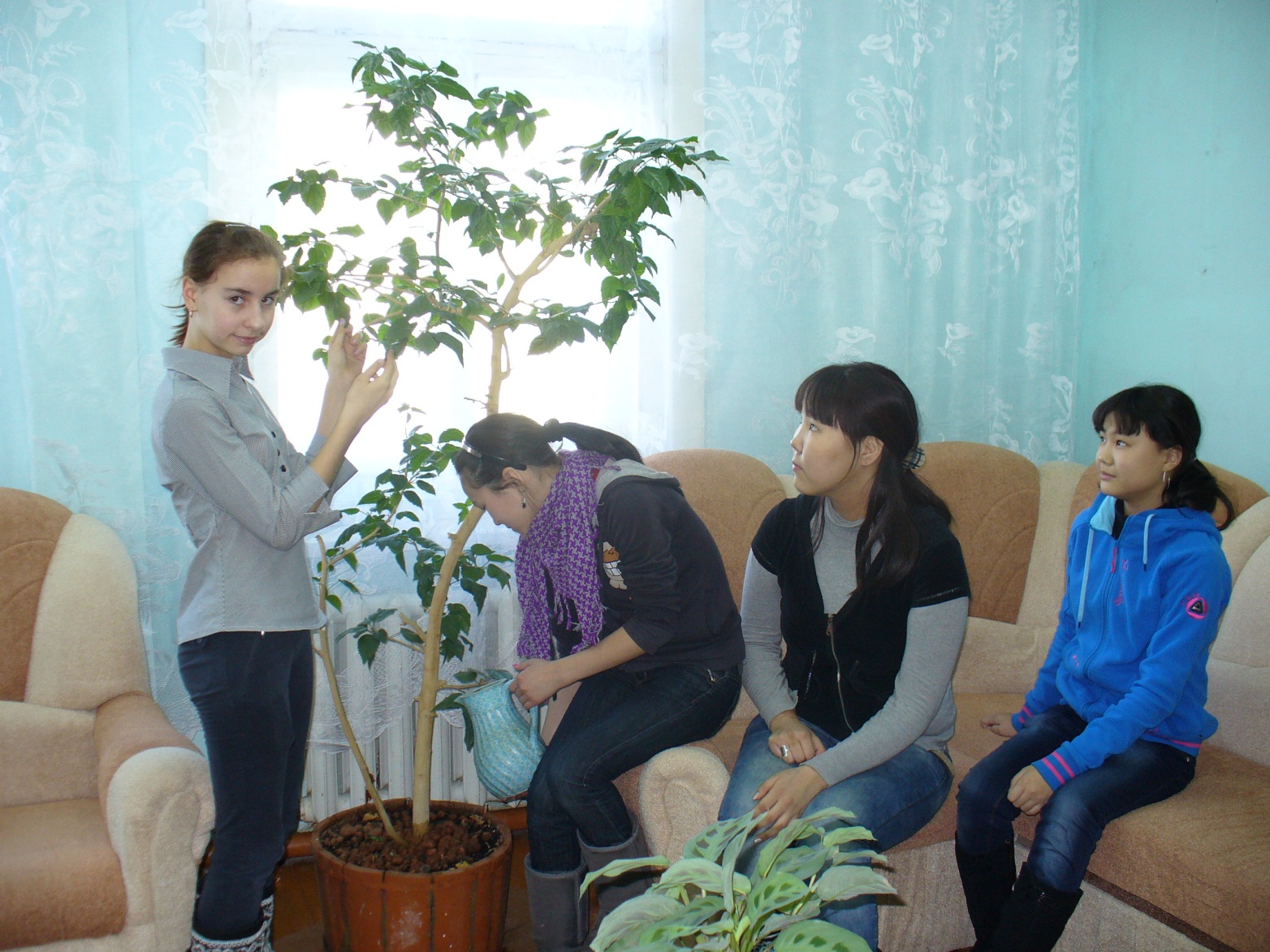 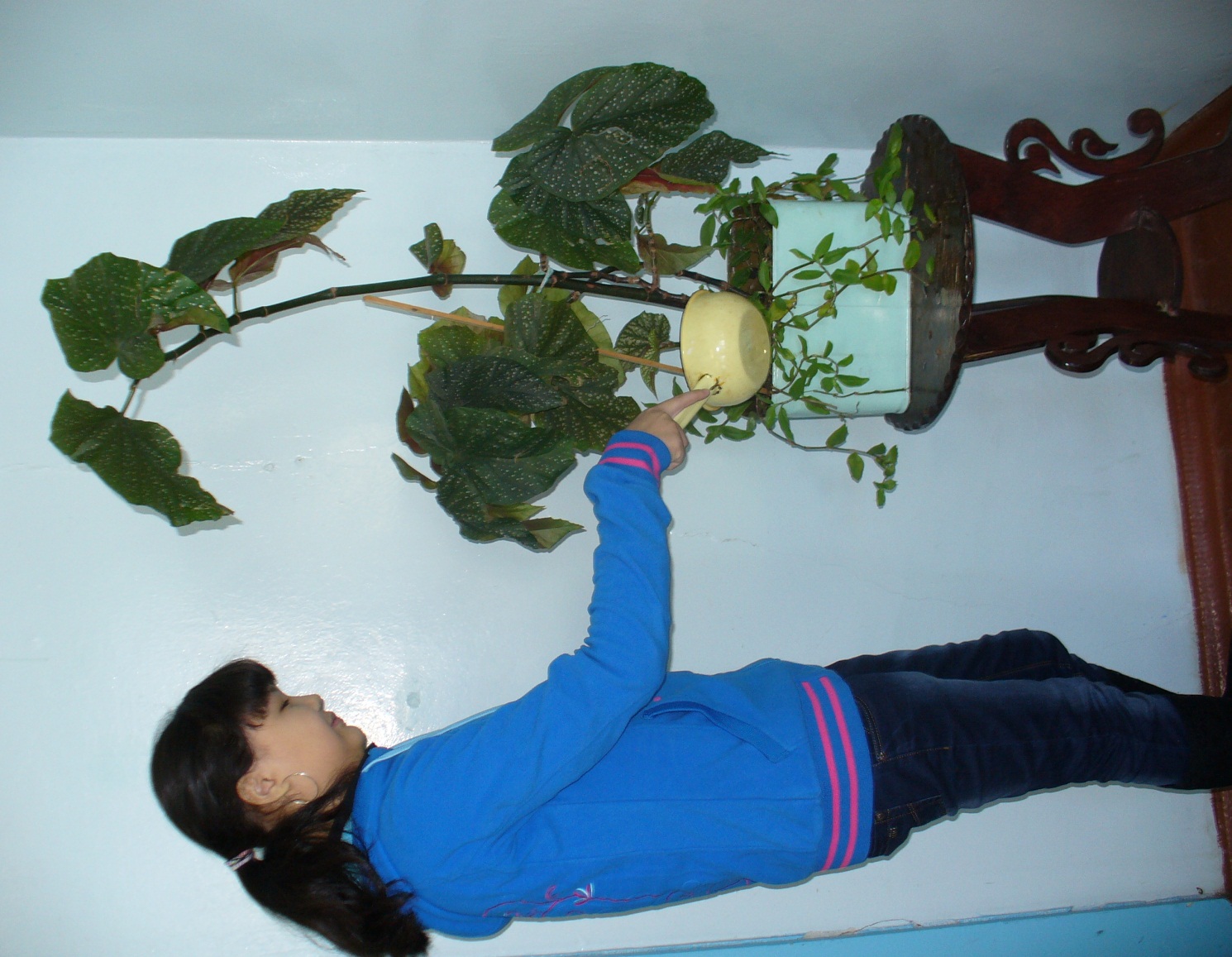 Жизнь человека всегда связана с природой, а значит, и с жизнью растений!
Сухие кончики листьев, наиболее вероятная причина - слишком сухой воздух в помещении.
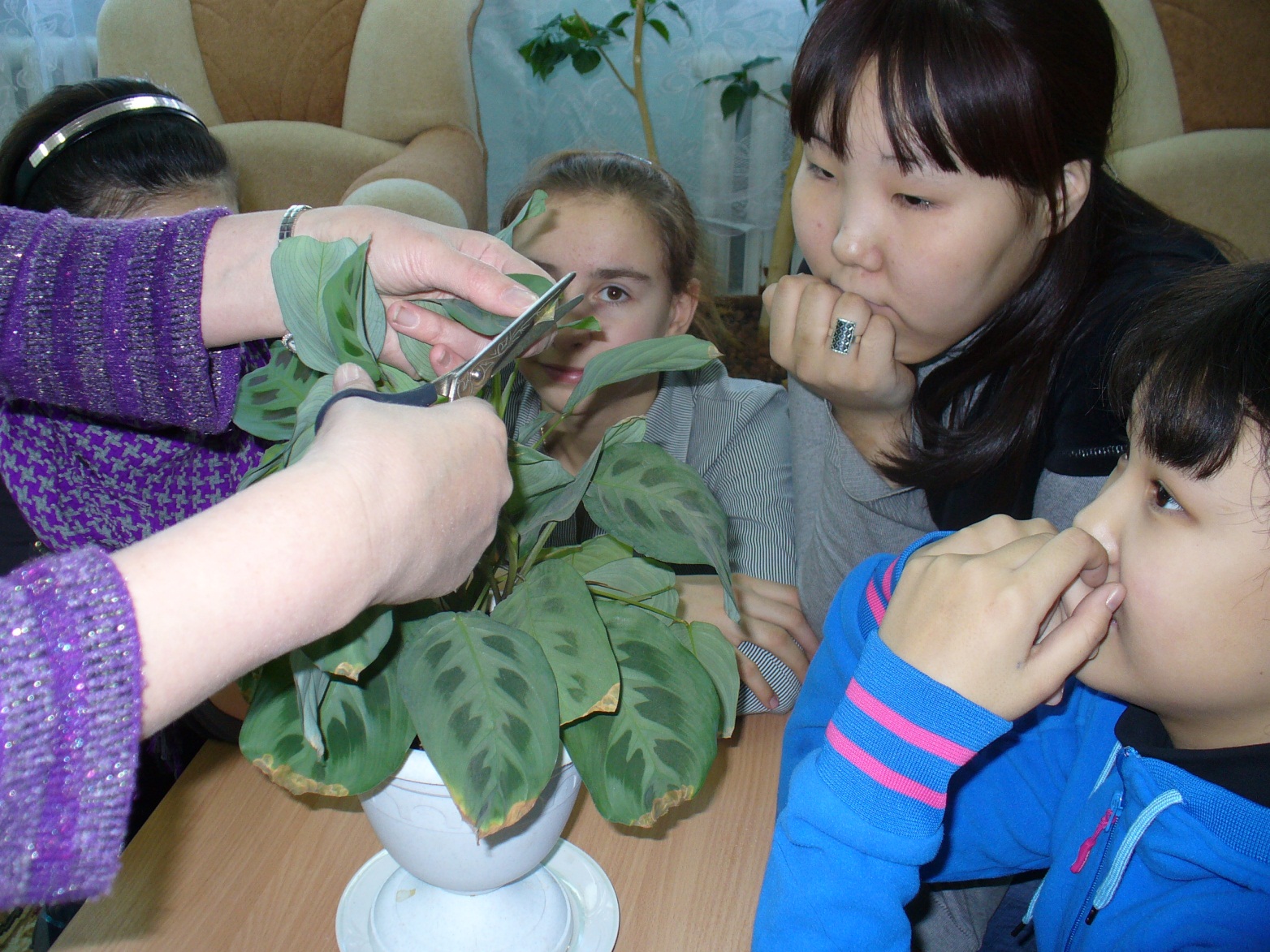 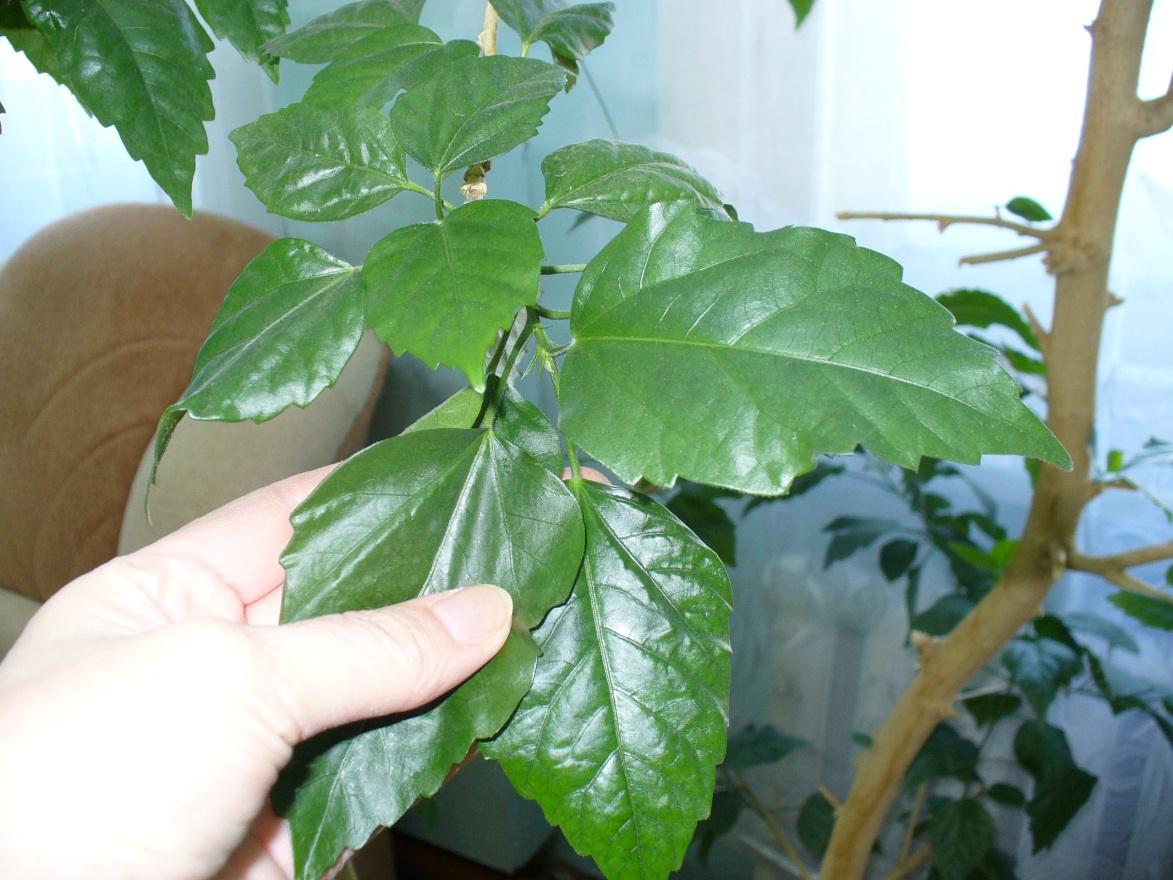 растения защищают от пыли, шума, защищают воздух и увеличивают влажность!
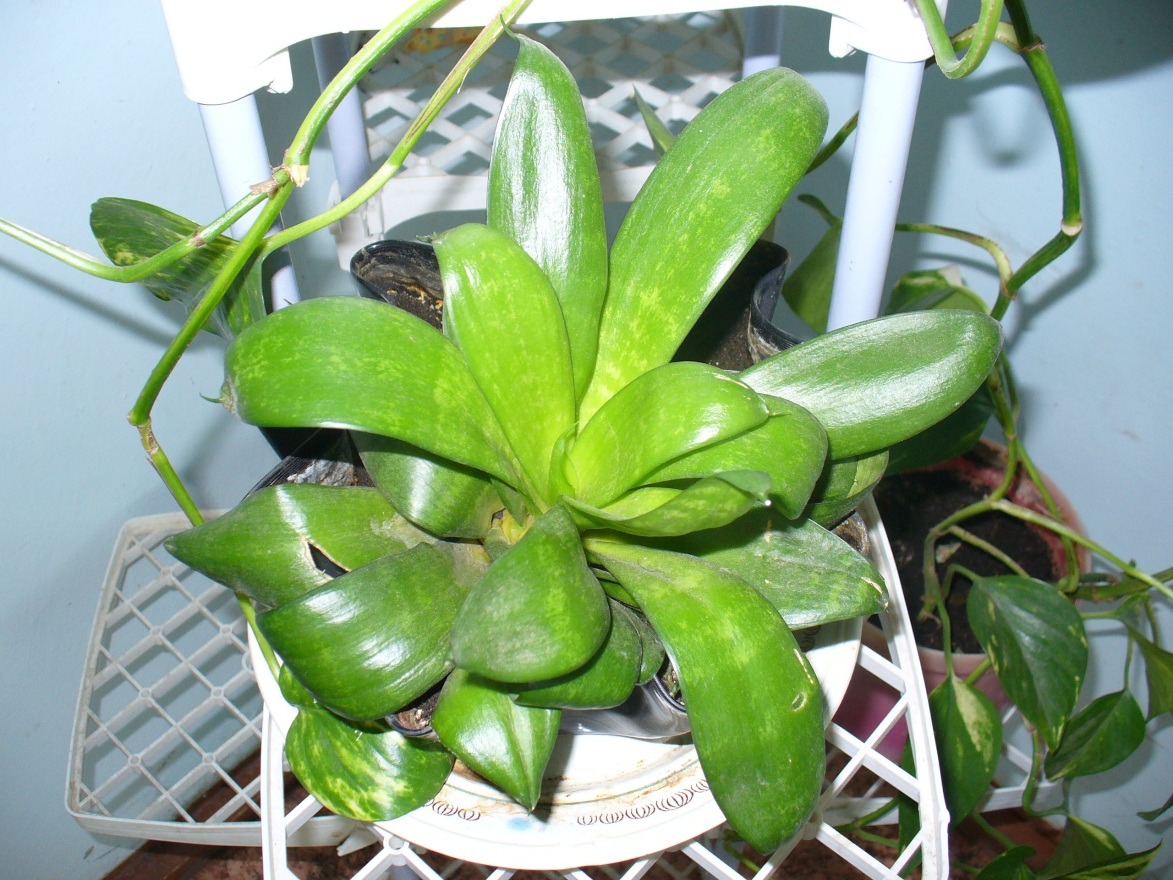 Вот сейчас -порядок!
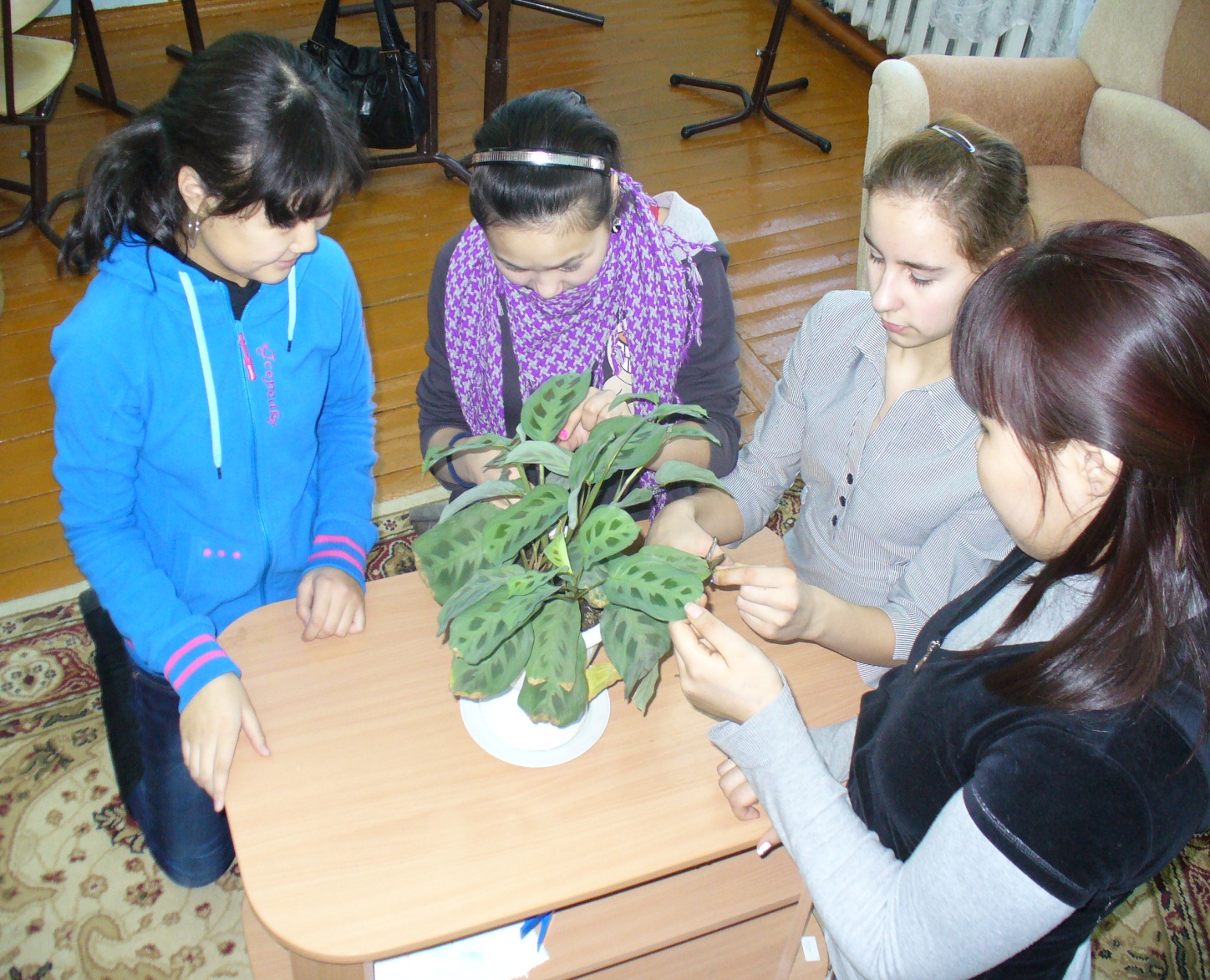 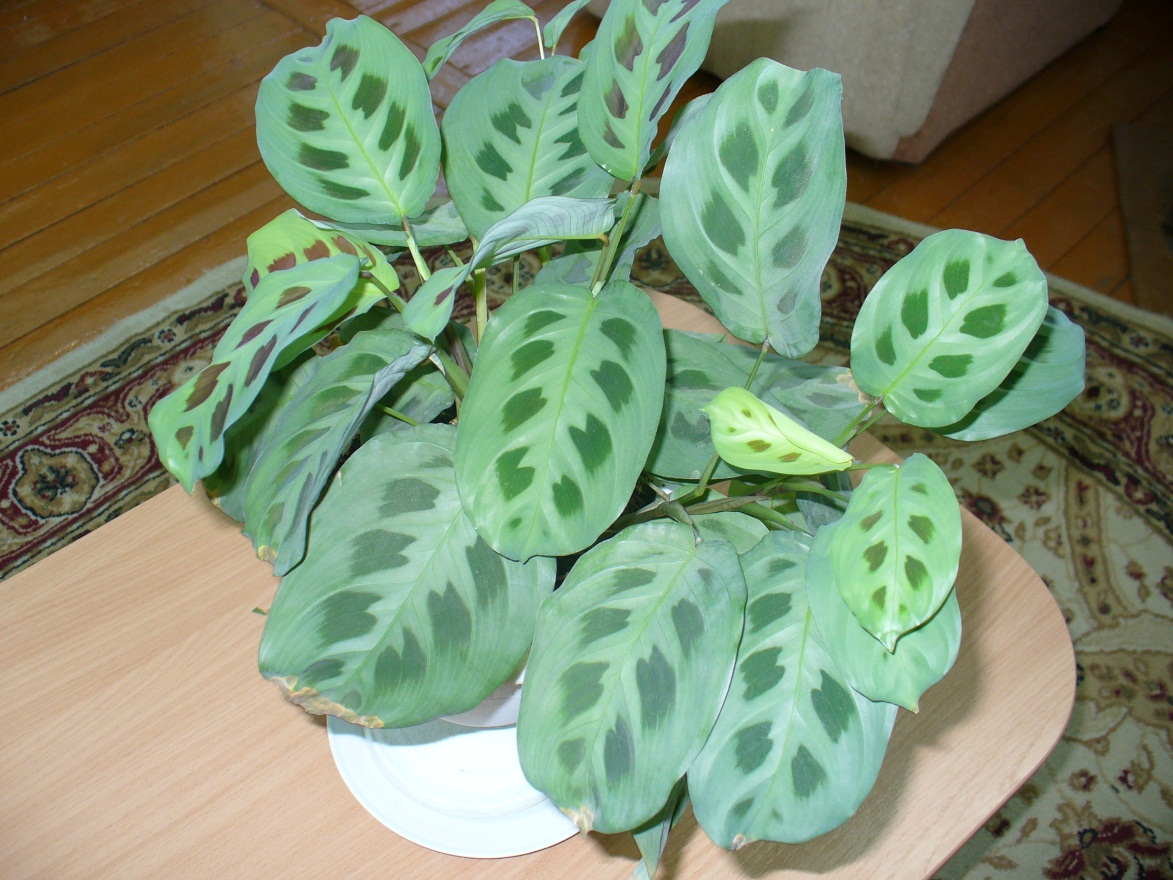 Открытое  занятие: Композиция из        комнатных растений.
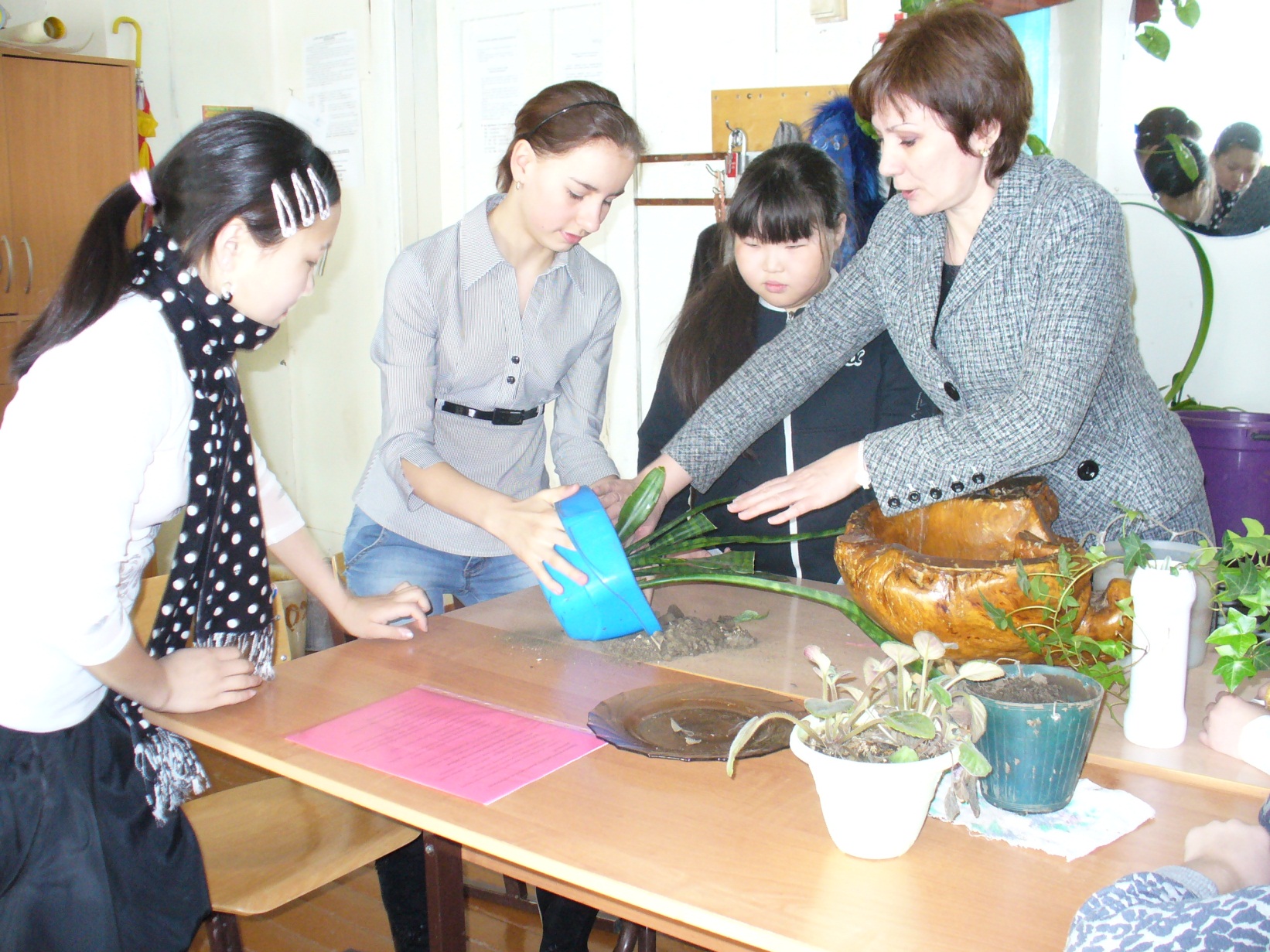 Учимся, обучая младших своим примером.
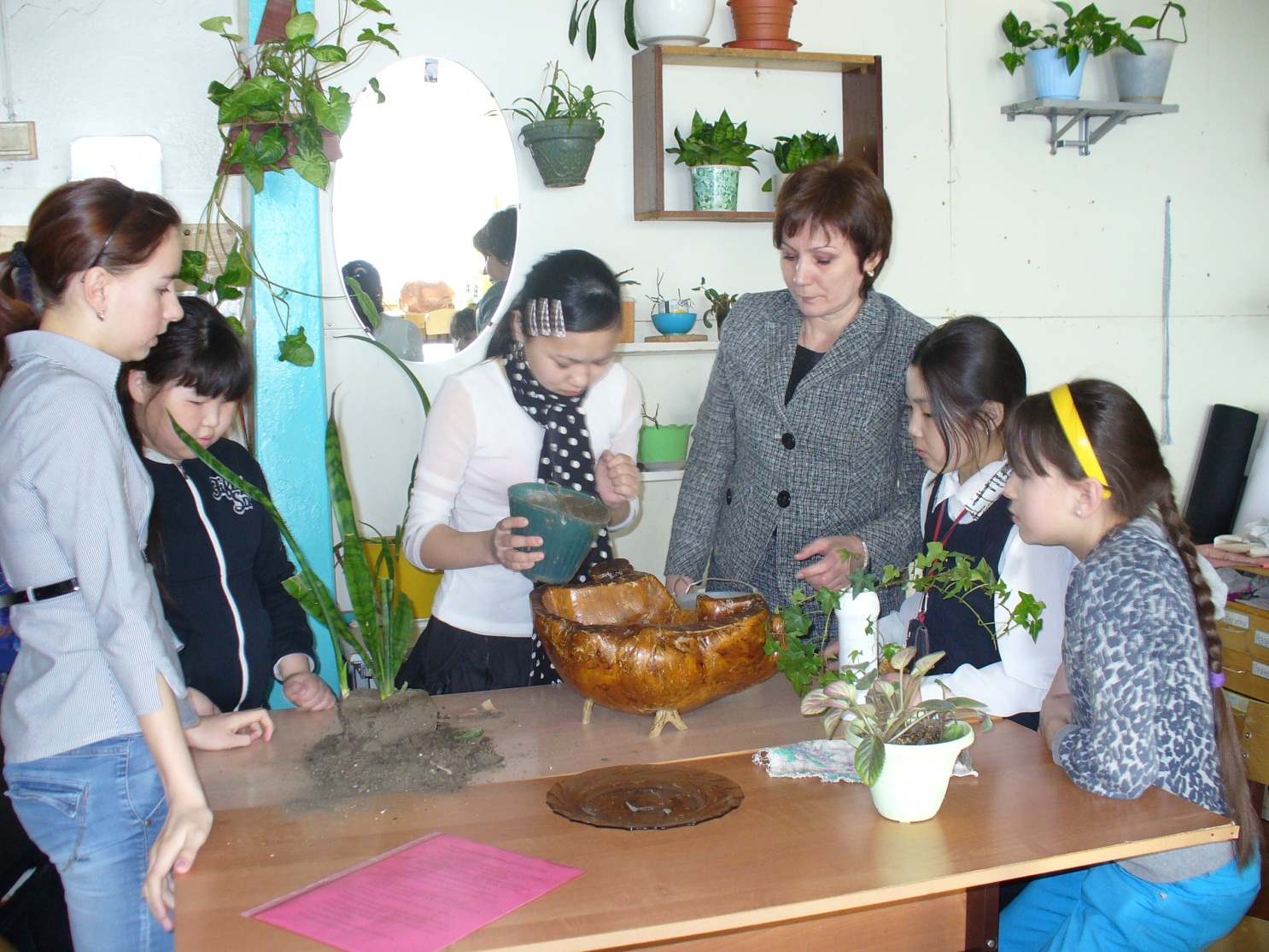 Хорошо, когда учитель рядом!
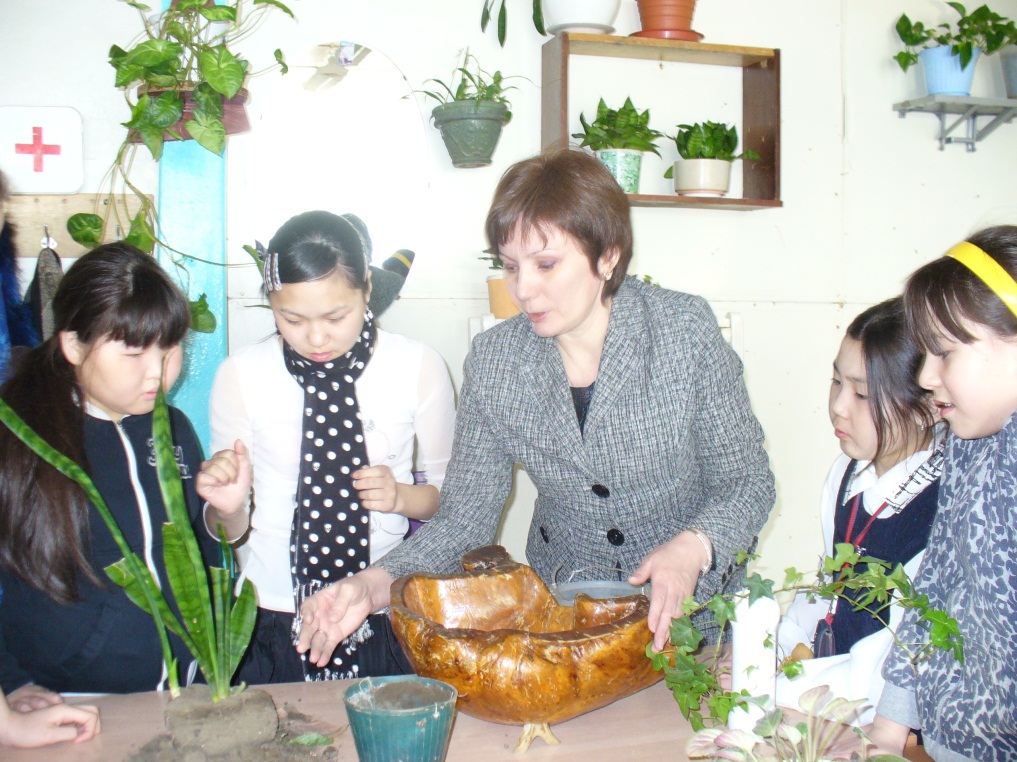 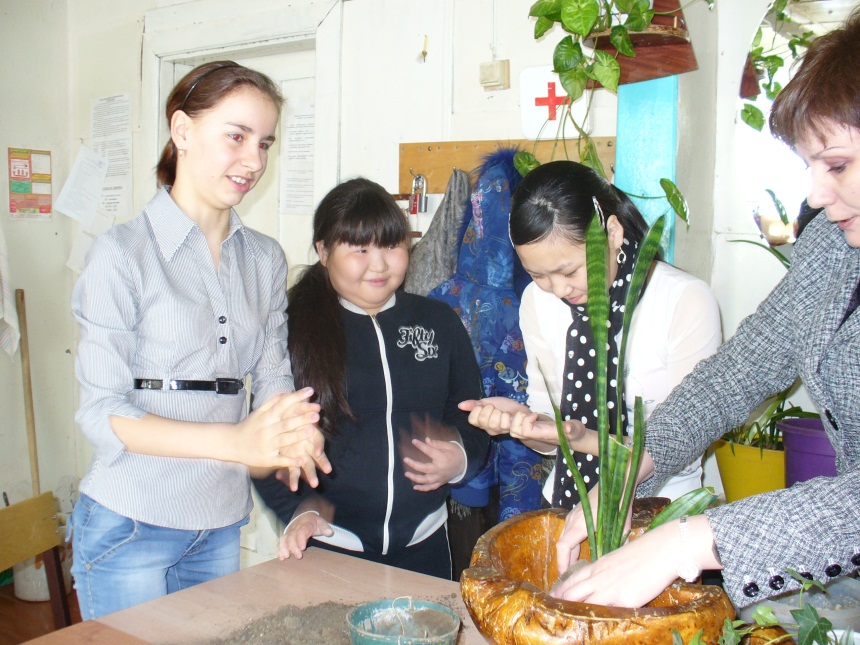 А нас научите?
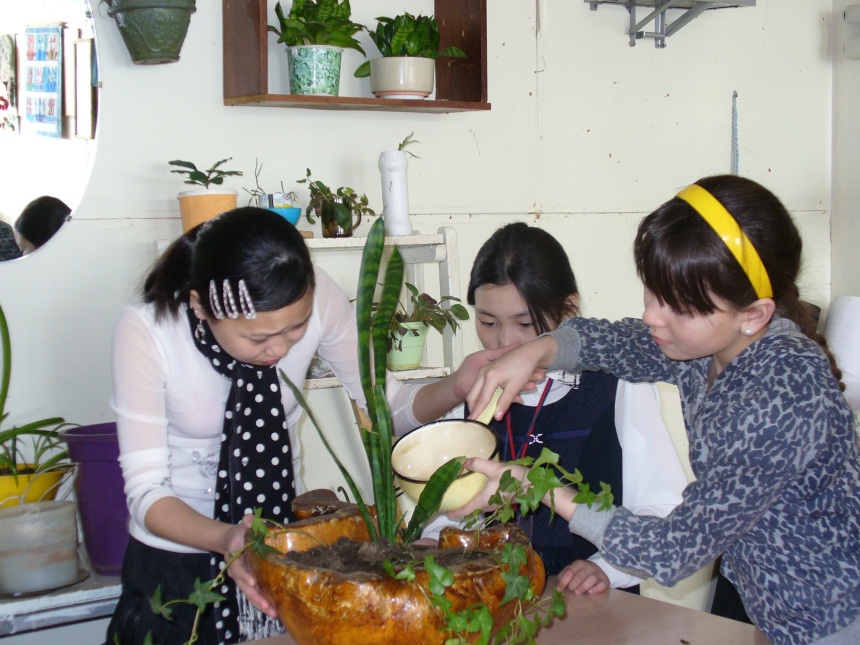 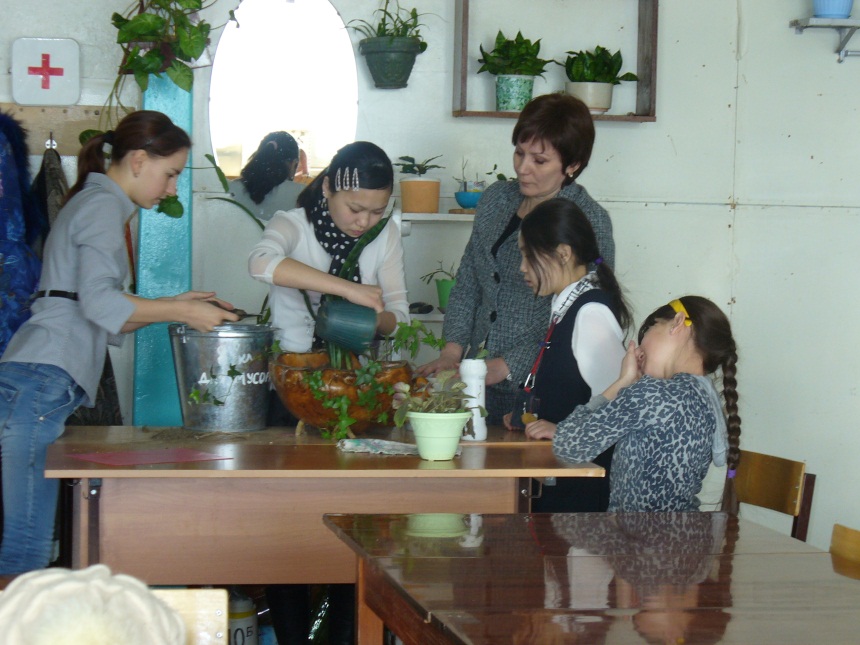 Задание готово!«Сансевьера» и «Плющ» получилась композиция в форме из природного нароста сосны.
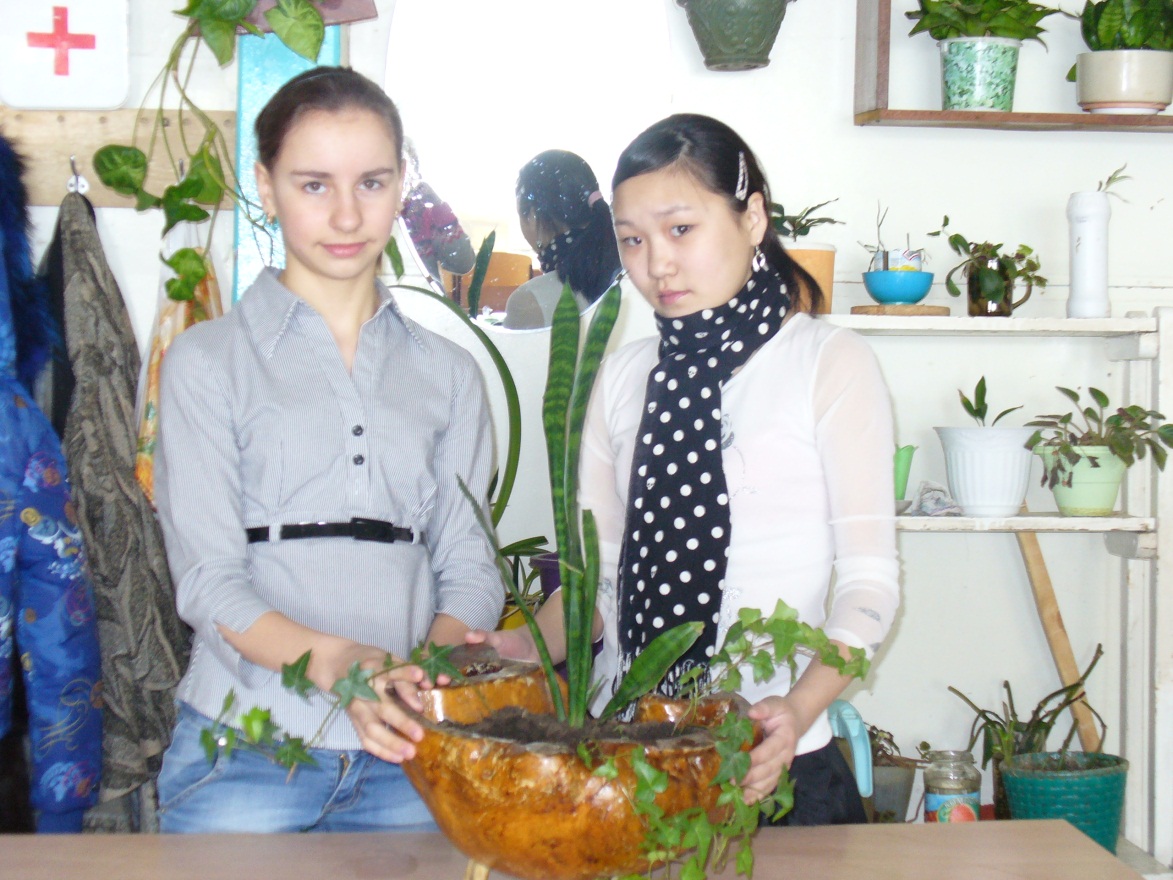 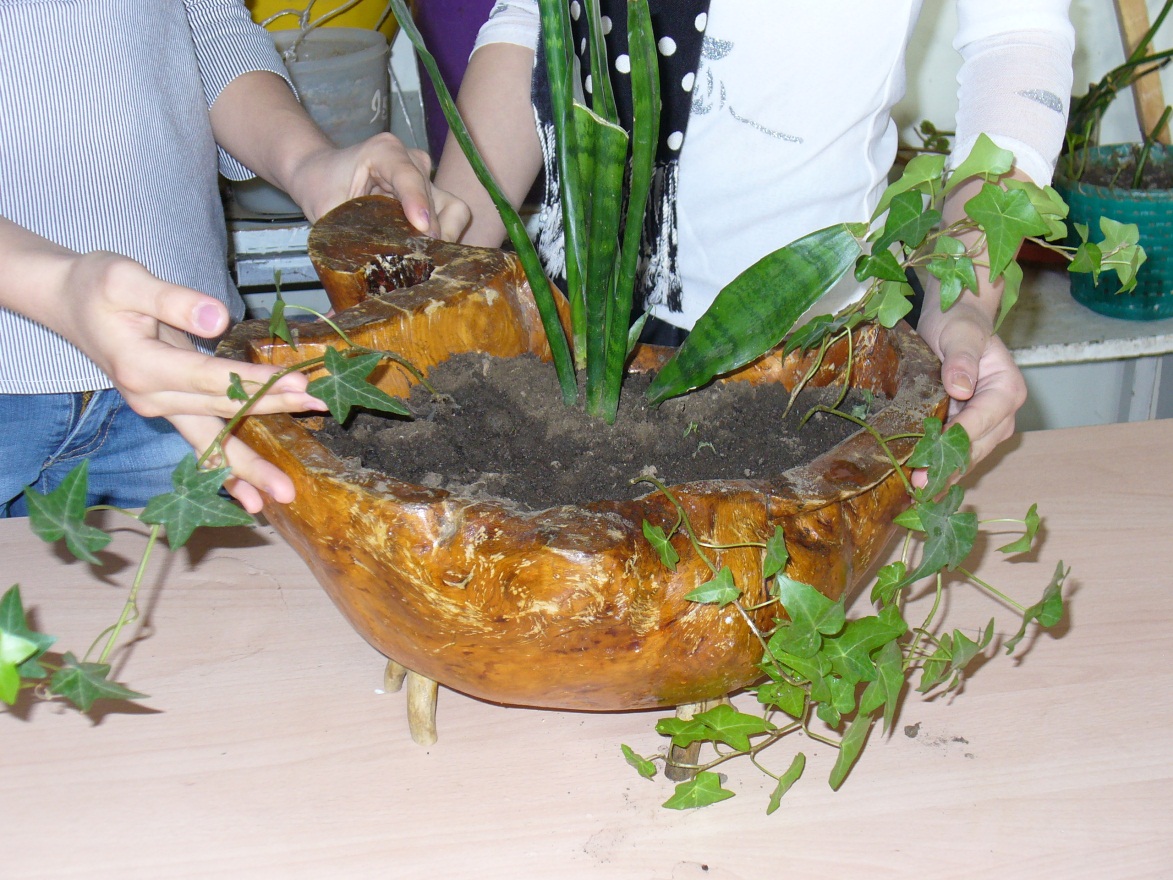 Вот так потрудились!
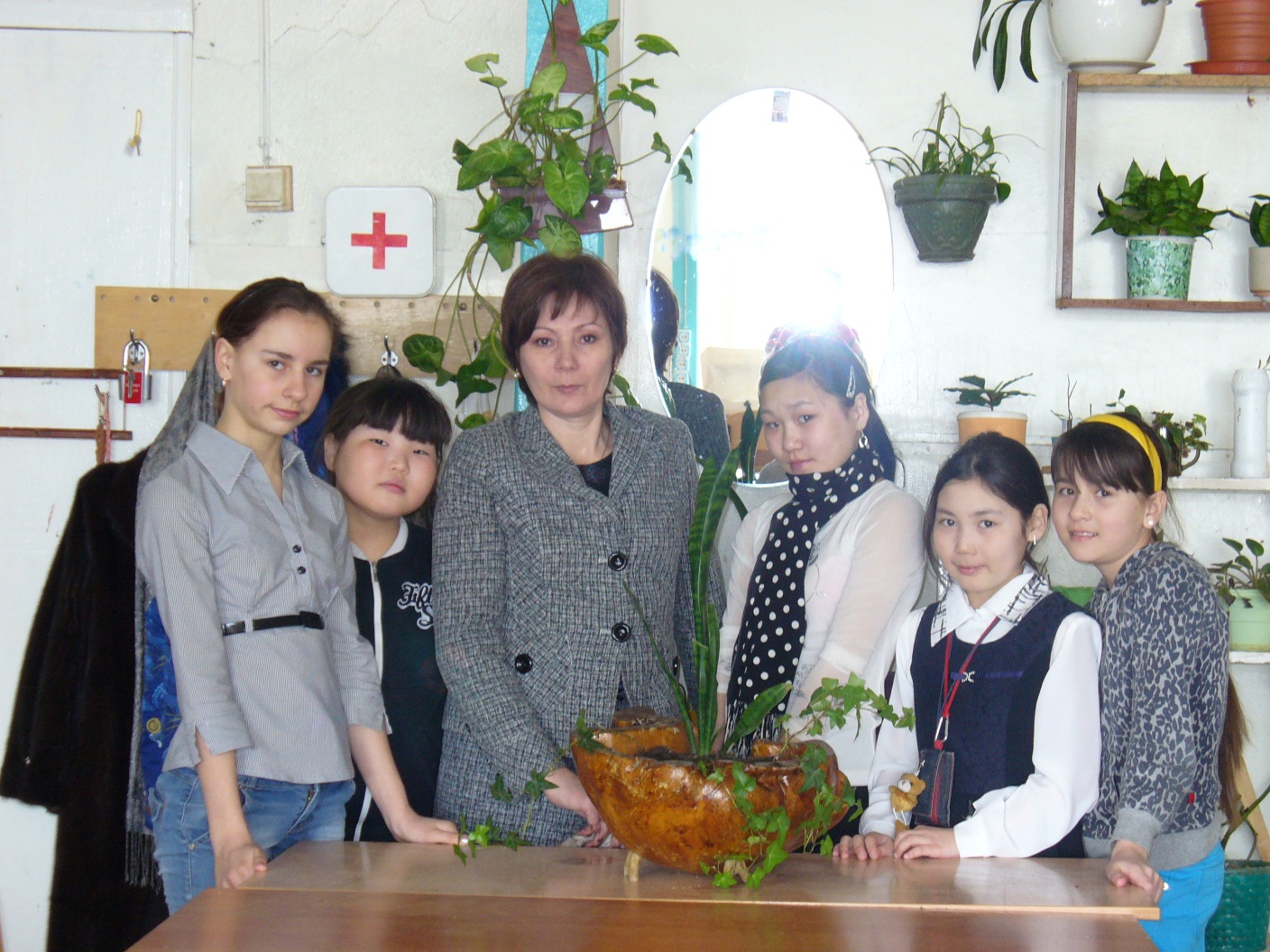 Окружающие нас цветы постоянно воздействуют на душевное состояние человека, его настроение, источник эмоций влияющих на его отношение к окружающему миру.
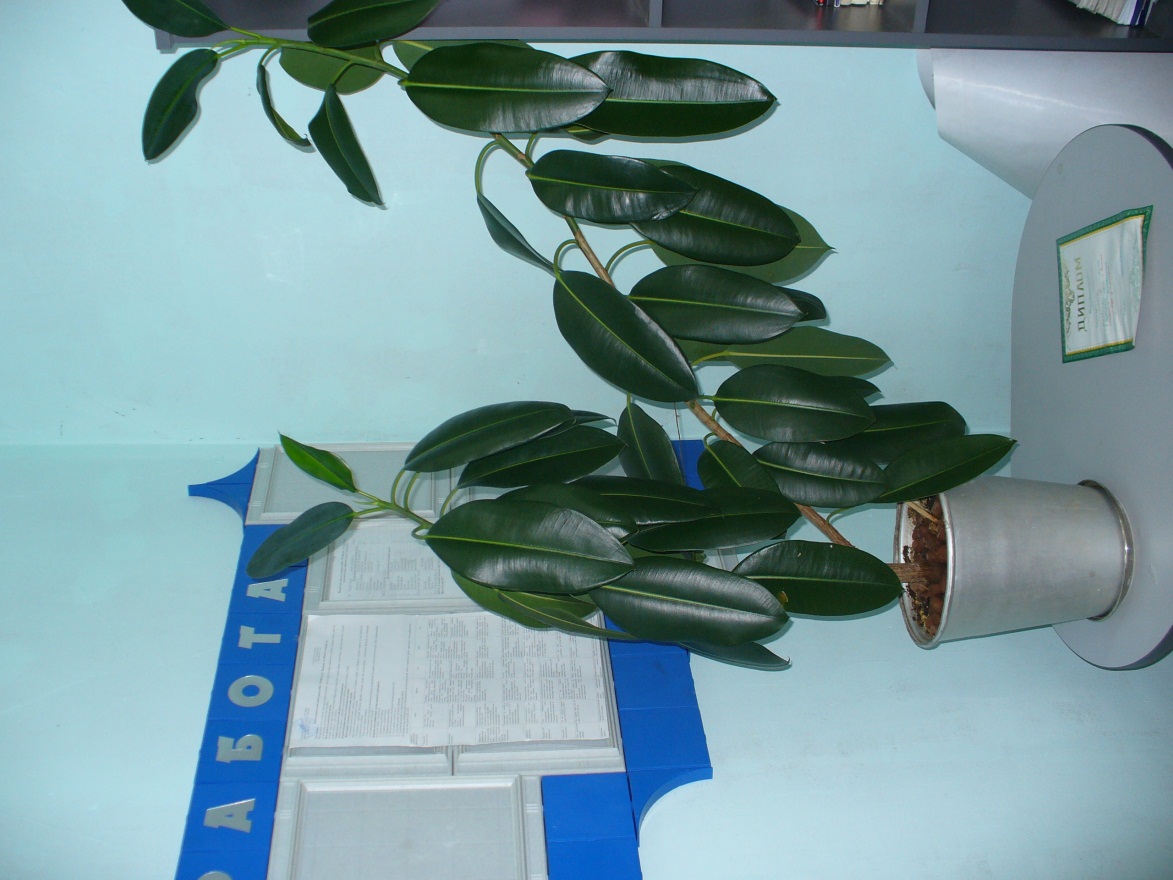 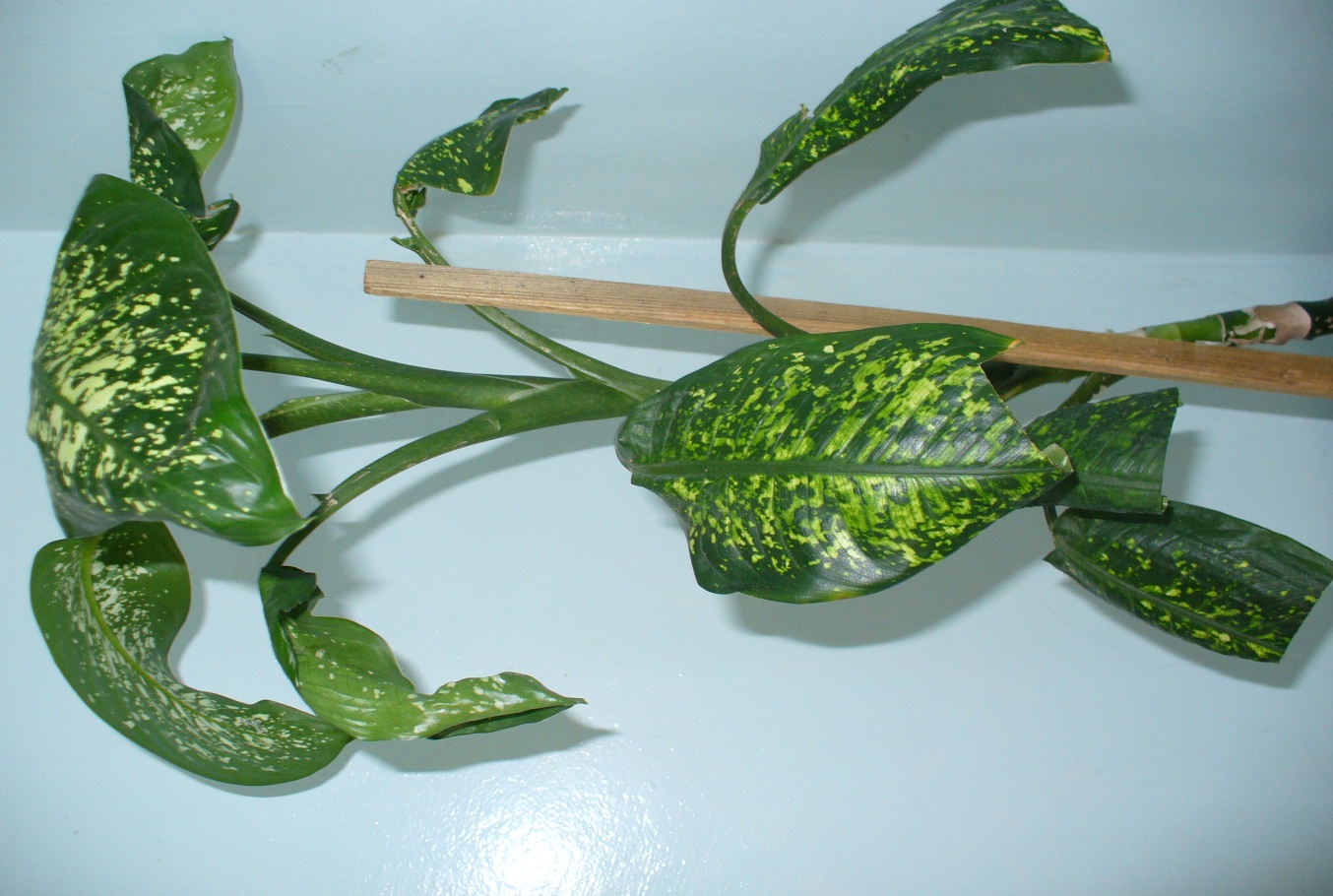 Комнатные растения-частица живой природы, которую человек стремится перенести в свой дом.
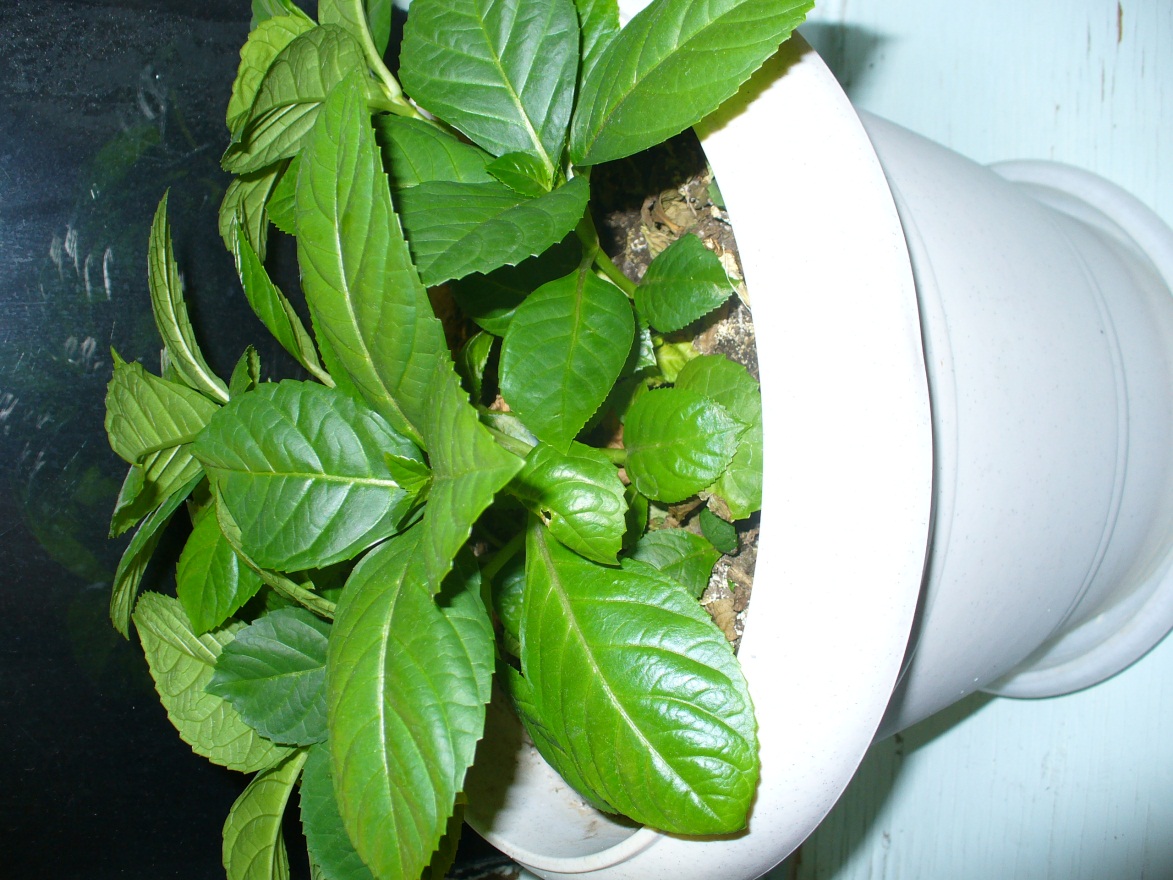 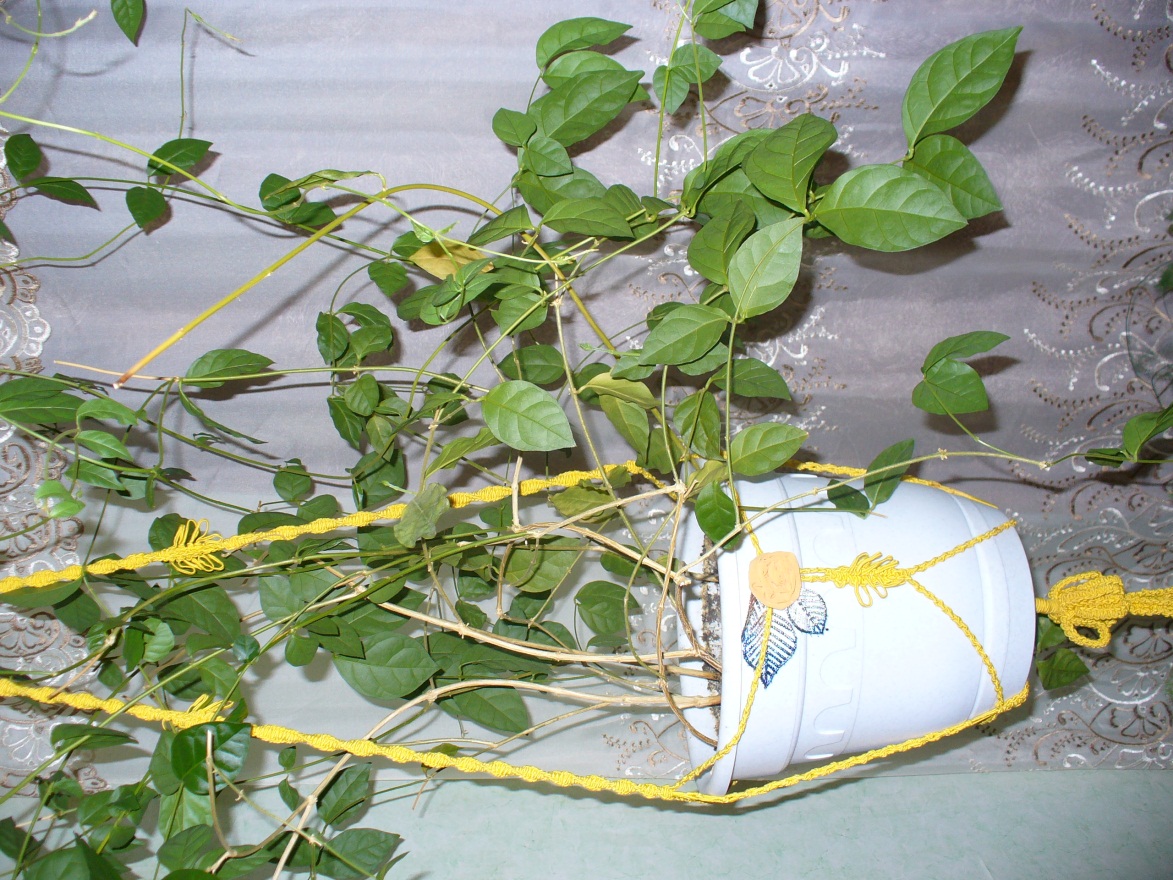 Растения привлекательны лишь в том случае, если они здоровы и ухожены.
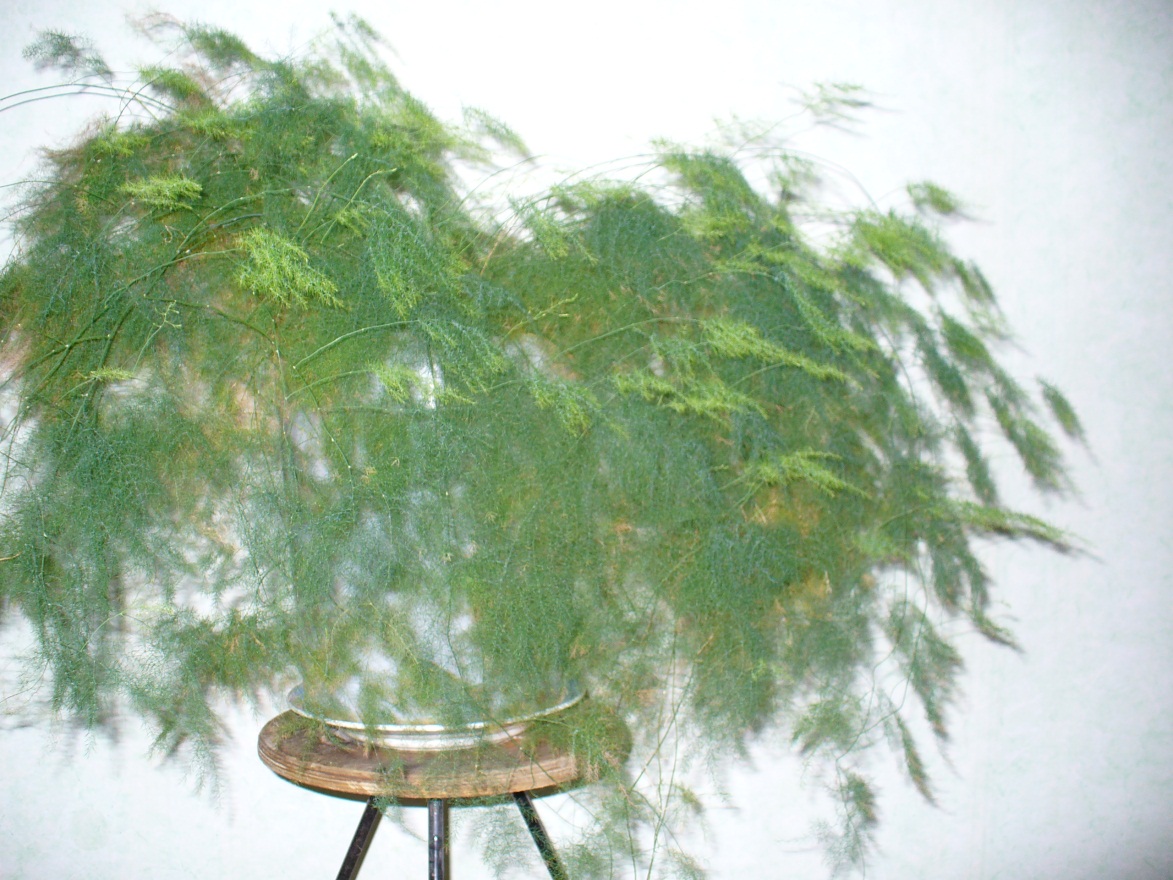 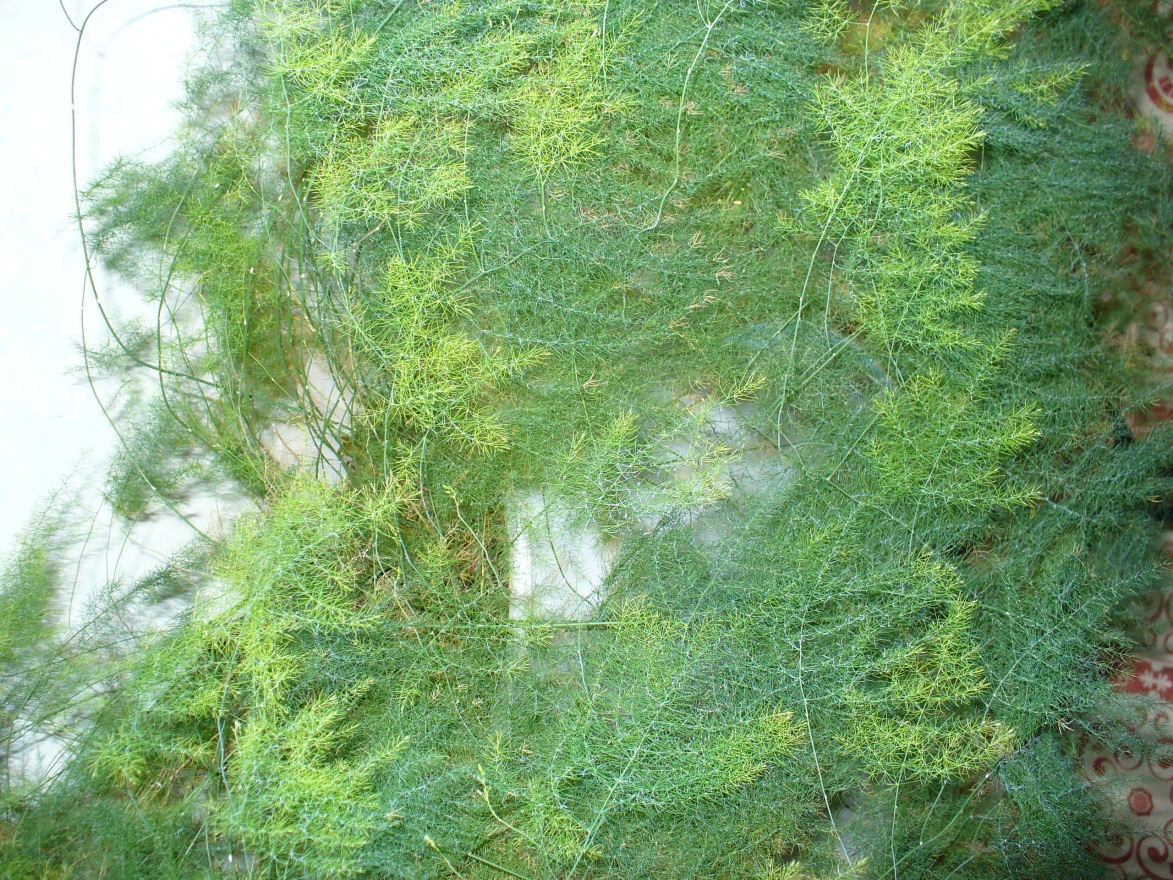 Растения открывают нам грандиозную палитру красок, форм и аромат.
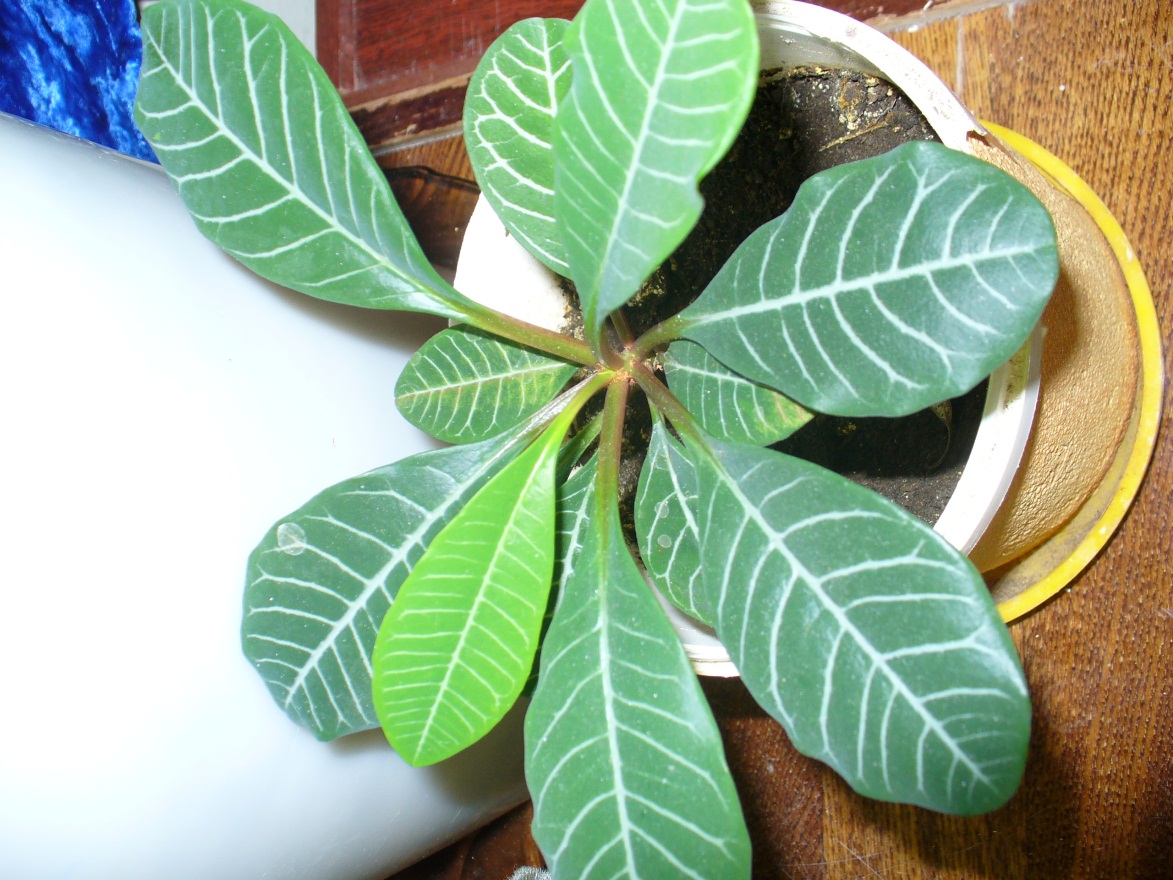 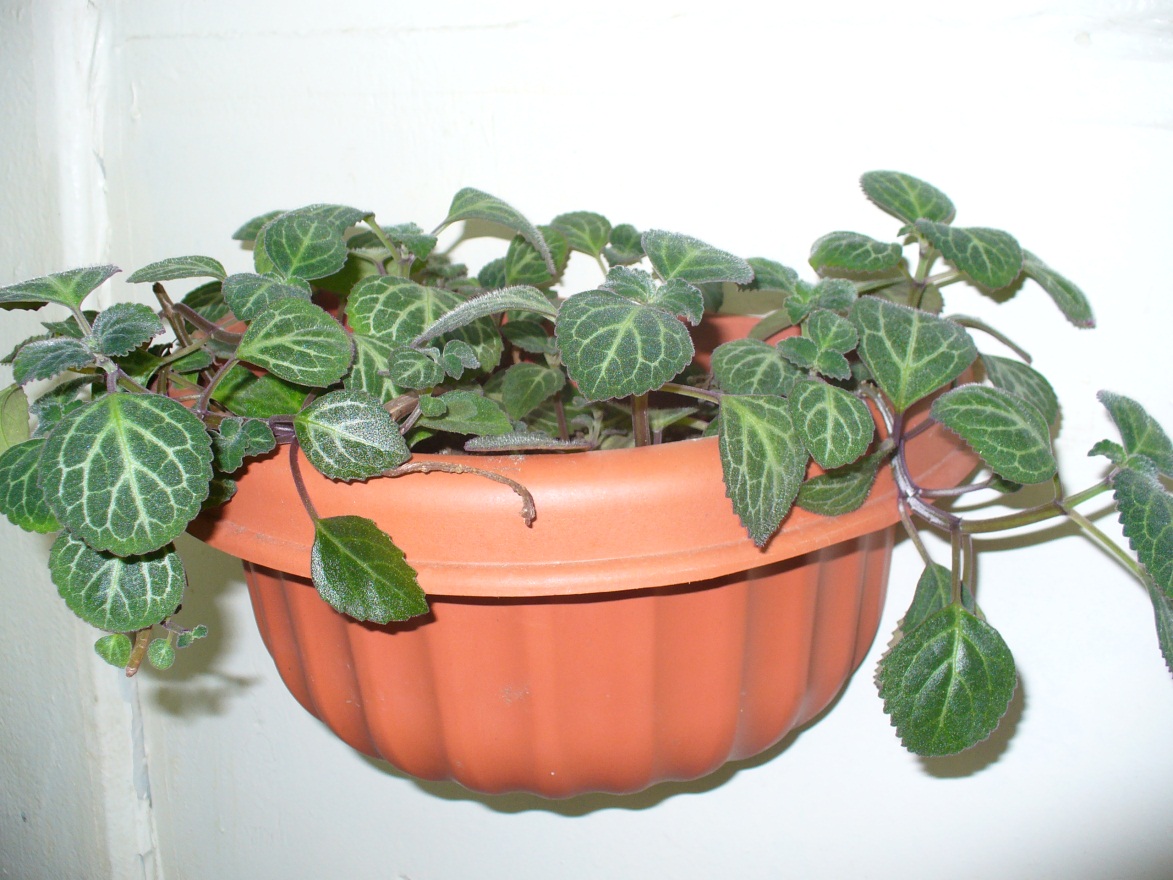 Творческий импульс.
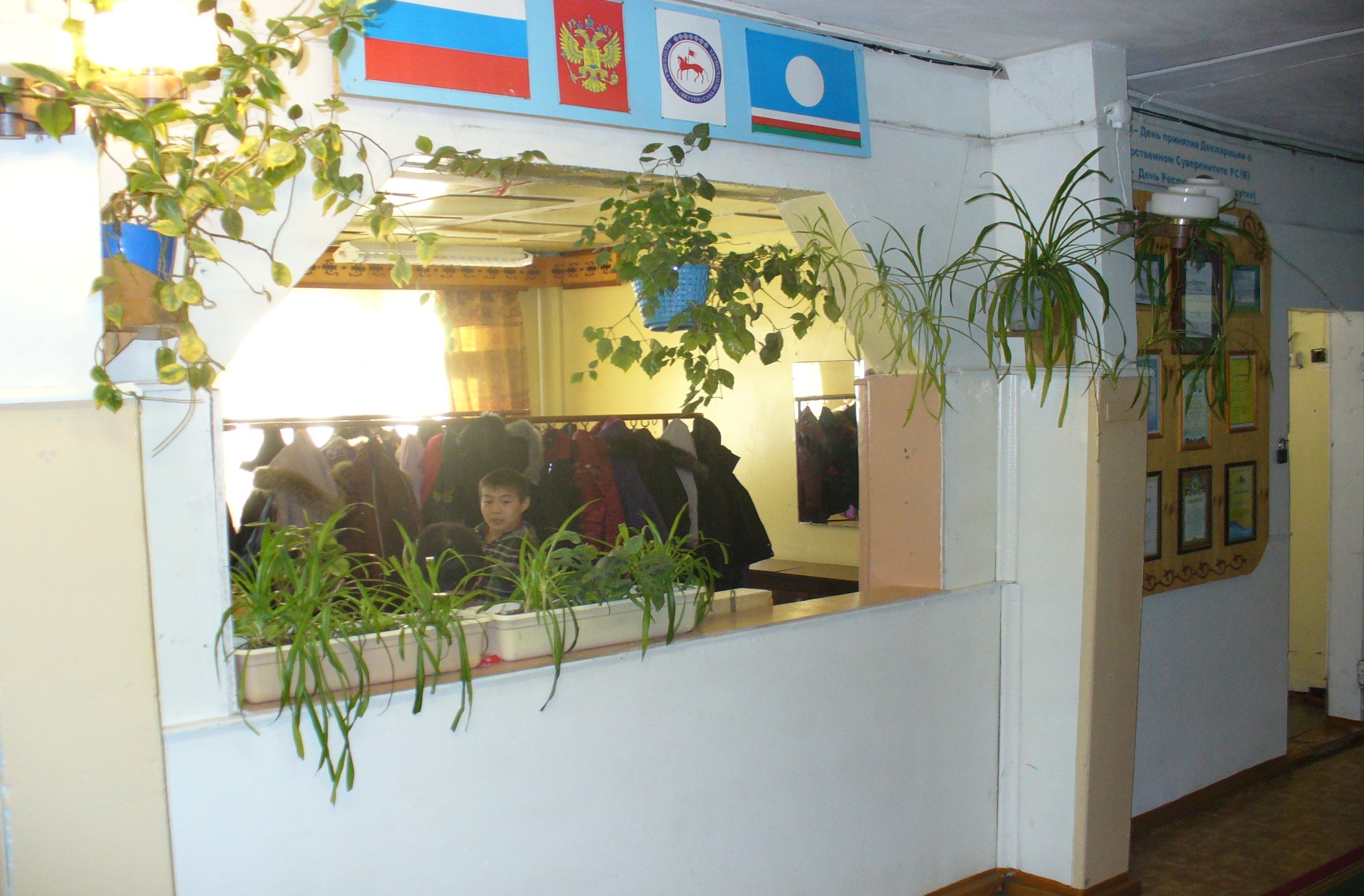 Главное при декорировании интерьера-правильная аранжировка, которая должна сочетаться с цветовым решением помещения.
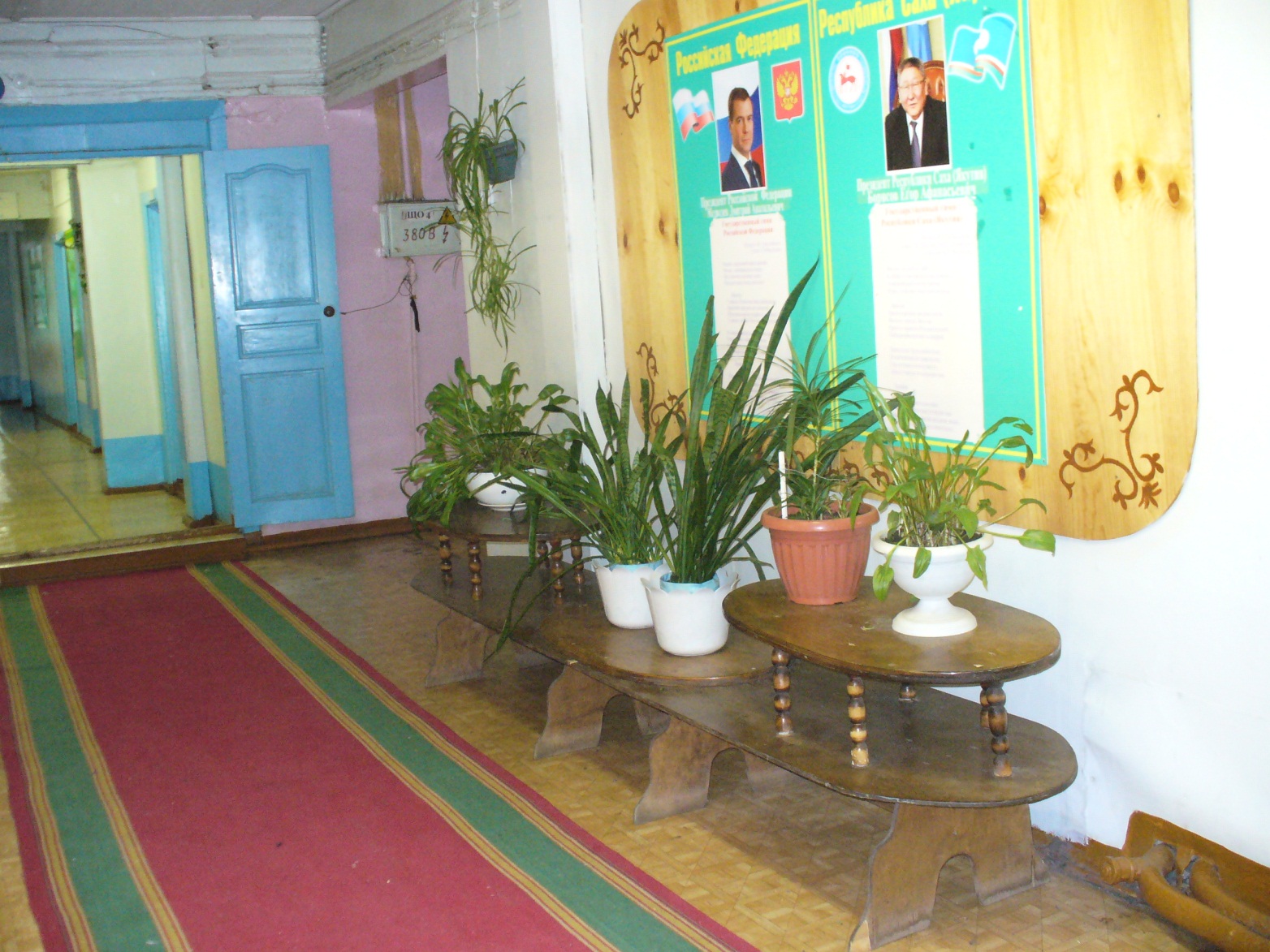 Мы любим свою школу, заботимся и создаём уют.
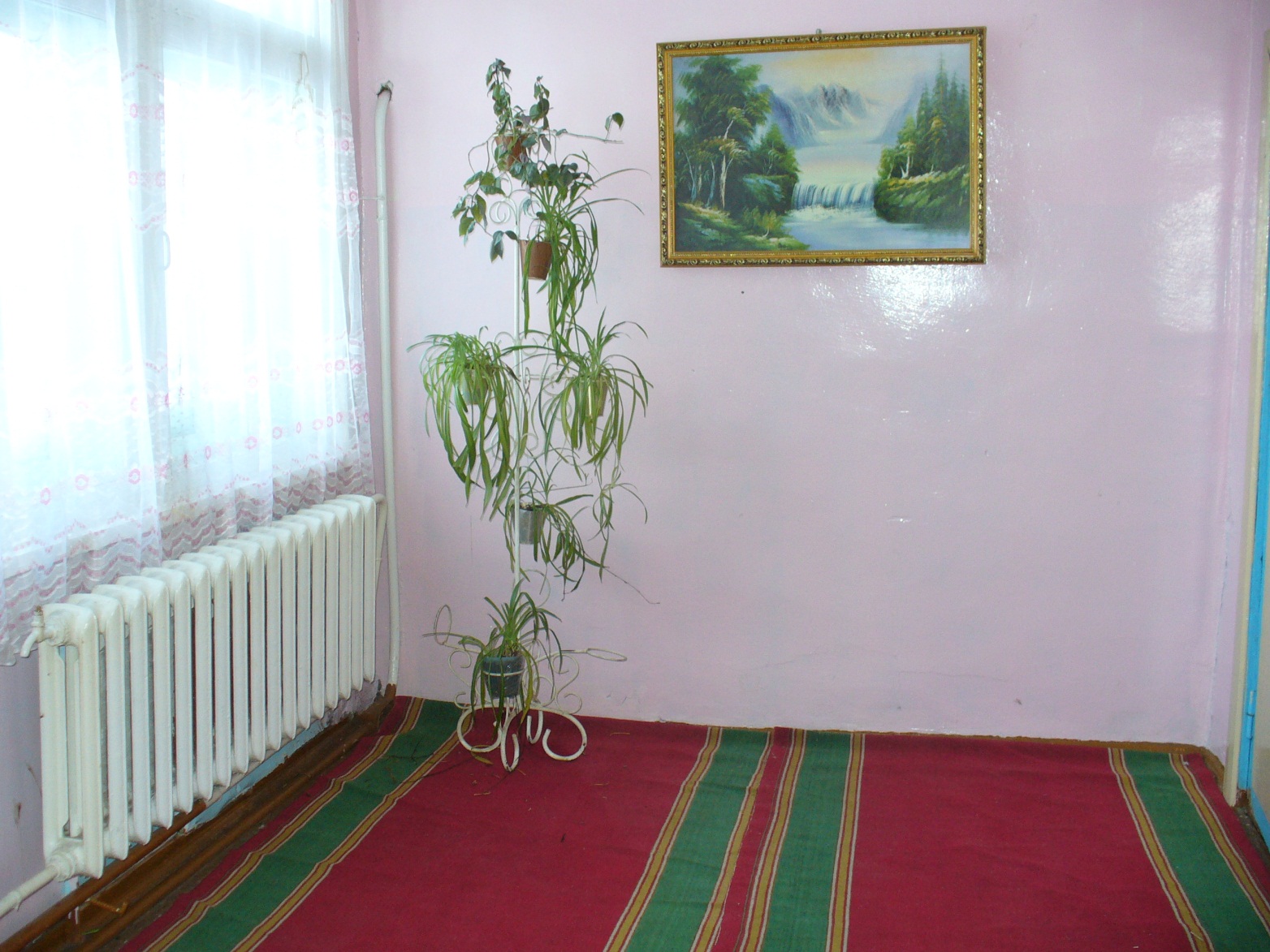 ВЫВОД:данный проект даёт возможность обобщить свои знания по основам почвоведения и растениеводства, дети имеют возможность использовать приобретённый опыт в повседневной жизни, а в дальнейшем - возможно, осознанное планирование вариантов профессионального образования.
Использованная литература.Основы декоративного искусства в школе/М.: Просвещение. 2000г.Журнал: «Школа и Производство» 2010 №3«Комнатные растения в школе» 1986г.Автор: Н.И.Клинковская, В.В.Пасечник.